Дидактическая игра«Собери предмет»
Подготовила: Милостных Ю.А.
Цель: создать условия для формирования познавательного интереса и проявления творческих способностей в конструировании через игру.
Задачи:

Закреплять умение строить постройки по схеме, модели, рисунку.
Закреплять умение создавать различные по величине и конструкции постройки одного и того же объекта;
Закреплять умение выделять основные части и характерные делали конструкций, использовать умения планировать процесс создания постройки
Развивать умение самостоятельно подбирать детали конструктора для воспроизведения постройки по модели, схеме, рисунку.
Развивать умение использовать реальный объект (рисунок) в качестве основы для постройки из строительного материала
Воспитывать интерес к конструированию, к играм со строительным материалом

Ход игры: Взрослый читает ребенку вопрос и показывает  геометрические фигуры, ребенок слушает вопрос  и называет геометрическую фигуры и предполагает что можно построить из определенных фигур. Затем взрослым вместе с ребенком  проверяют предложенную постройку, с помощью мышки наводя курсором на картинку. По ходу ответов детей взрослые задают уточняющие, наводящие вопросы, мотивируя детей рассуждать и доказывать свои знания. А так же ребенком может предложить свою постройку, сделав схему построить её по схеме.
Какие фигуры ты видишь? 
Подбери соответствующие объемные фигуры, которые спрятались за плоскостными фигурами.
Что можно построить из этих деталей?
Построй, такой же домик из деревянного конструктора. А ты бы что построил из предложенных деталей, сделай схему и построй свою постройку
Какие фигуры ты видишь? 
Подбери соответствующие объемные фигуры, которые спрятались за плоскостными фигурами.
Что можно построить из этих деталей?
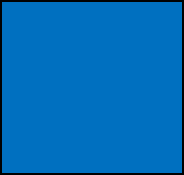 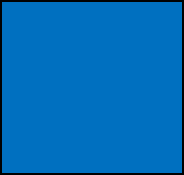 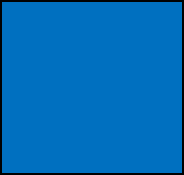 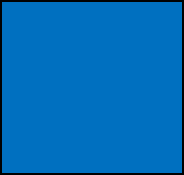 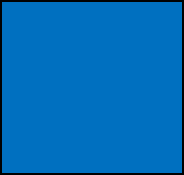 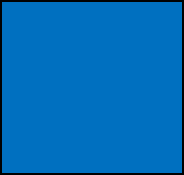 Построй, такой же арку из деревянного конструктора. А ты бы что построил из предложенных деталей, сделай схему и построй свою постройку.
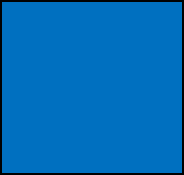 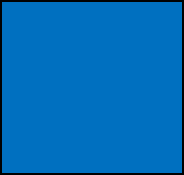 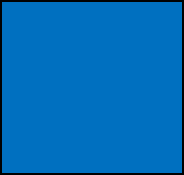 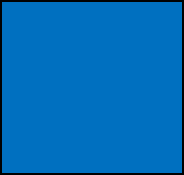 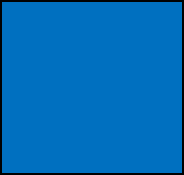 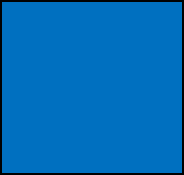 Какие фигуры ты видишь? 
Подбери соответствующие объемные фигуры, которые спрятались за плоскостными фигурами.
Что можно построить из этих деталей?
Построй, такой же горку из деревянного конструктора. А ты бы что построил из предложенных деталей, сделай схему и построй свою постройку.
Какие фигуры ты видишь? 
Подбери соответствующие объемные фигуры, которые спрятались за плоскостными фигурами.
Что можно построить из этих деталей? Посчитай количество геометрических фигур и преобразуй их в детали конструктора
Построй, такой же гимнастическую скамейку из деревянного конструктора. А ты бы что построил из предложенных деталей, сделай схему и построй свою постройку.
Что можно построить из этих деталей? Назови делали?
Построй, такой же гараж из деревянного конструктора. А ты бы что построил из предложенных деталей, сделай схему и построй свою постройку.
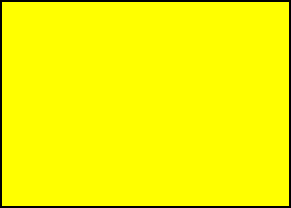 Что можно построить из этих деталей? Назови делали?
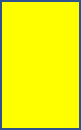 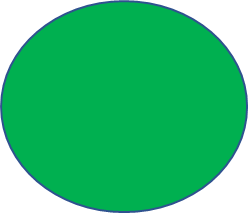 ъд
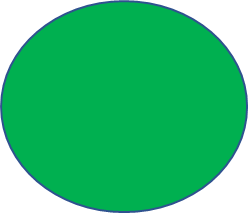 Построй, такой же грузовую машину из деревянного конструктора. А ты бы что построил из предложенных деталей, сделай схему и построй свою постройку.
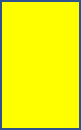 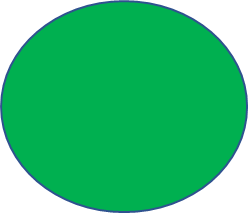 Посмотри на модель и подумай, на что это похоже.
Посмотри на модель и подумай, на что это похоже.
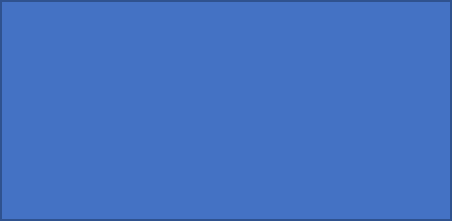 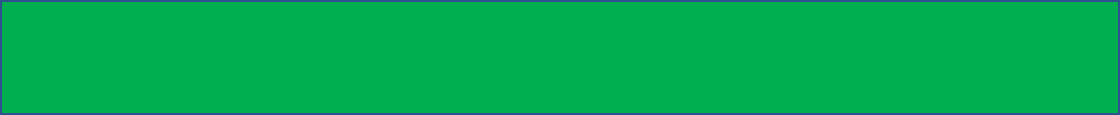 Посмотри на рисунок, попробуй создать такой самолет из конструктора.
Составь схему для постройки такого самолета из деревянного конструктора
Подбери соответствующие детали конструктора
Можешь дополнить постройку бросовым материалом, чтобы самолет был более похожим на рисунок.
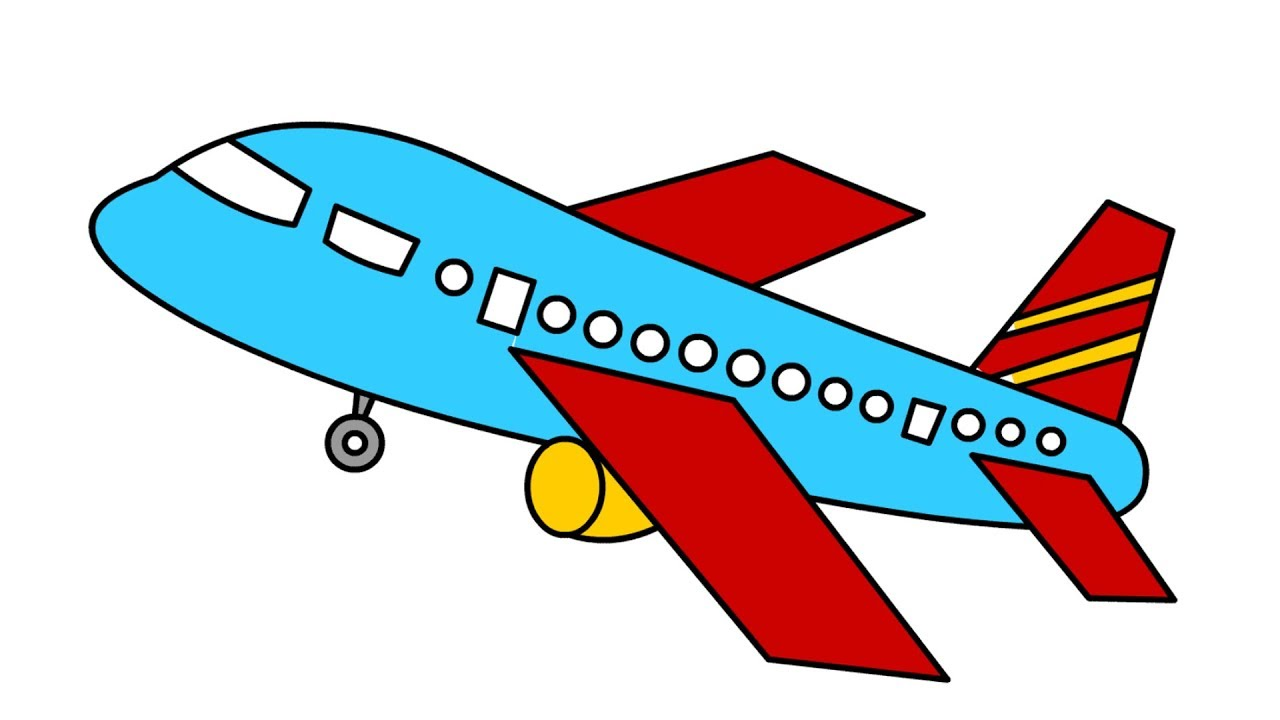